資49E
破産の負債原因（複数選択）
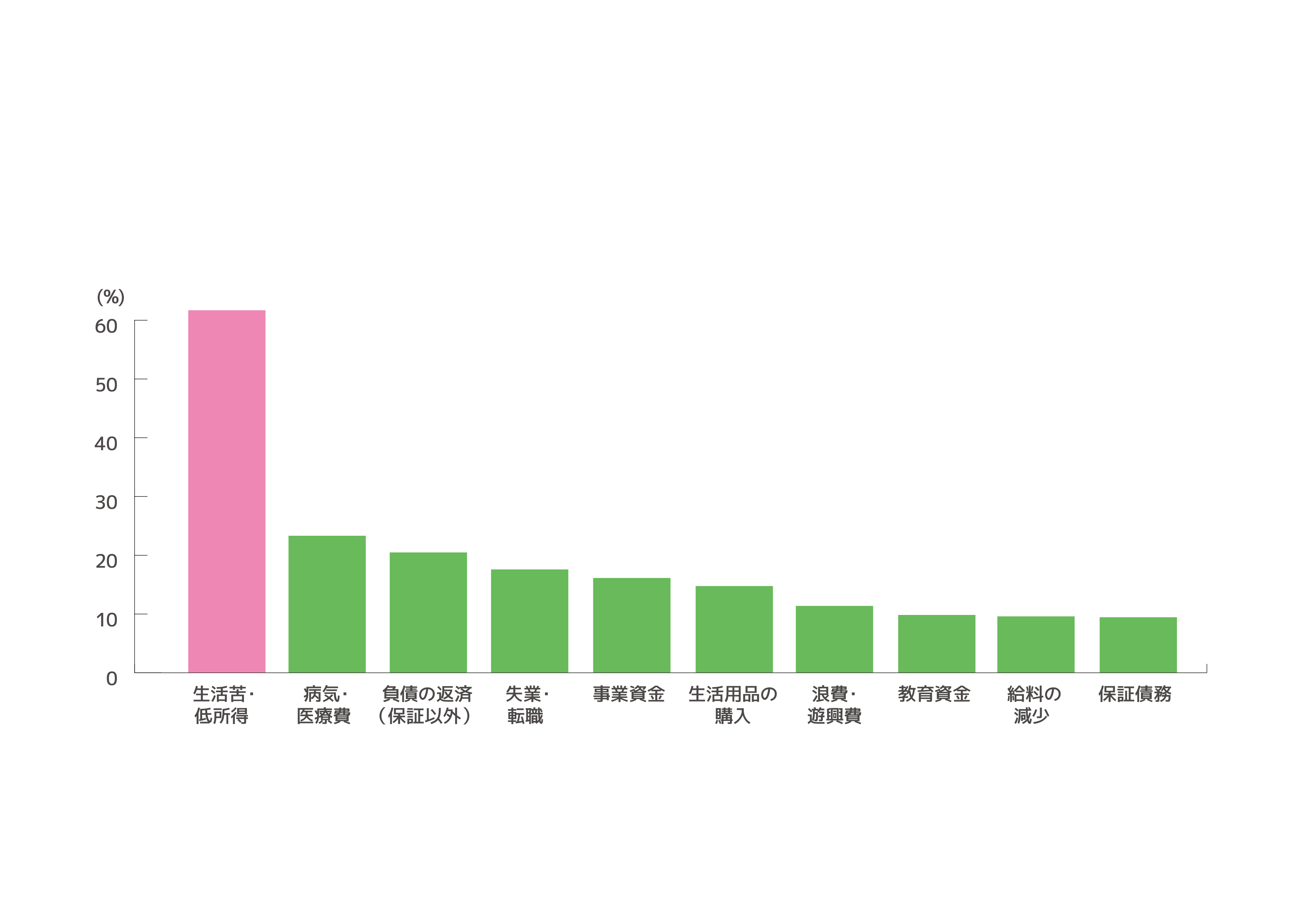 62%
23%
20%
18%
16%
15%
11%
10%
10%
9%
※上位10項目を抜粋して掲載しています。　※小数点第1位を四捨五入した数値。出典：日本弁護士連合会消費者問題対策委員会「2020年破産事件及び個人再生事件記録調査」
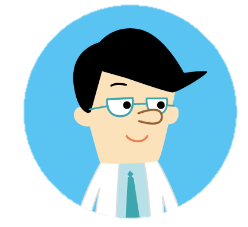 破産に至った負債の原因で、もっとも多いのが「生活苦・低所得」です。